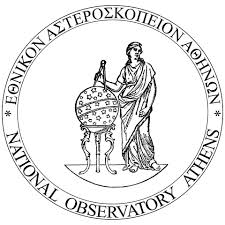 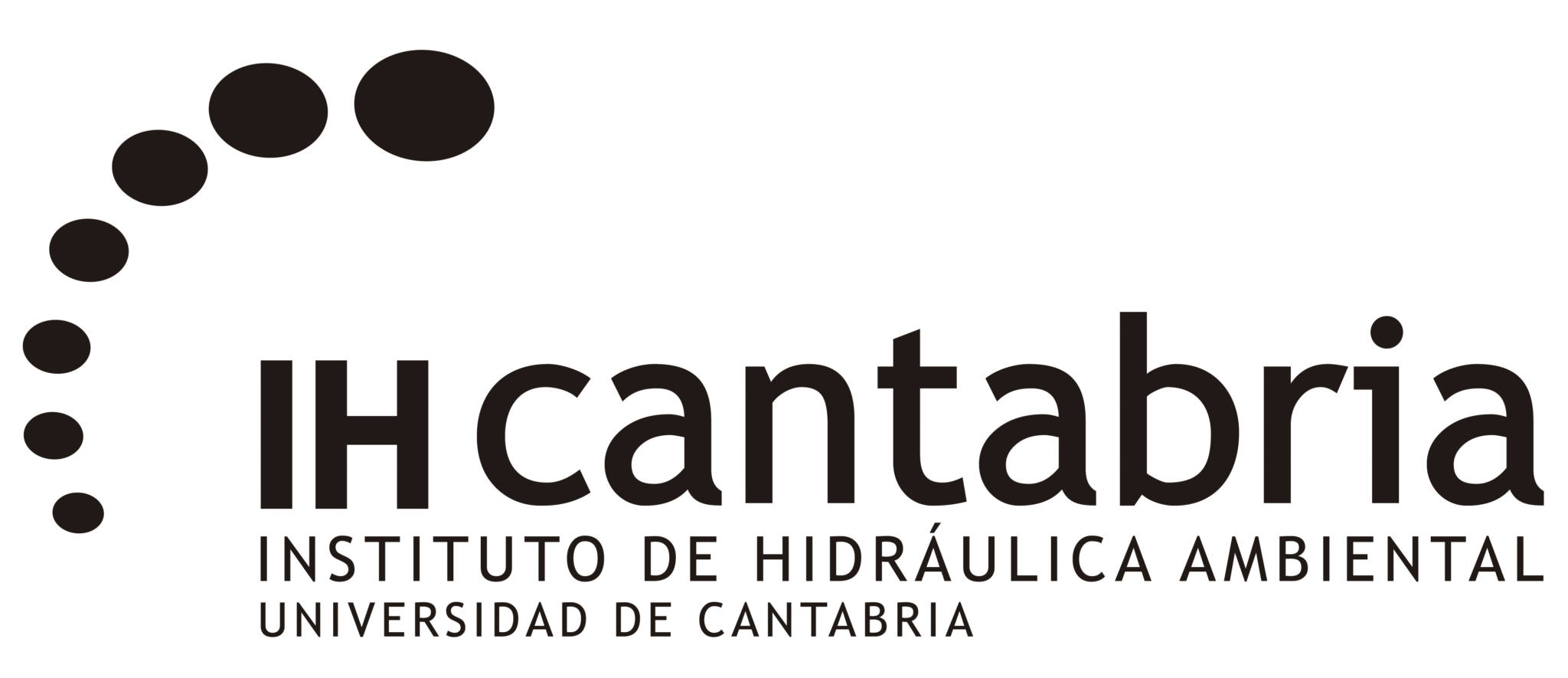 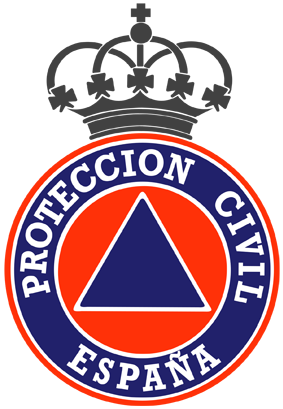 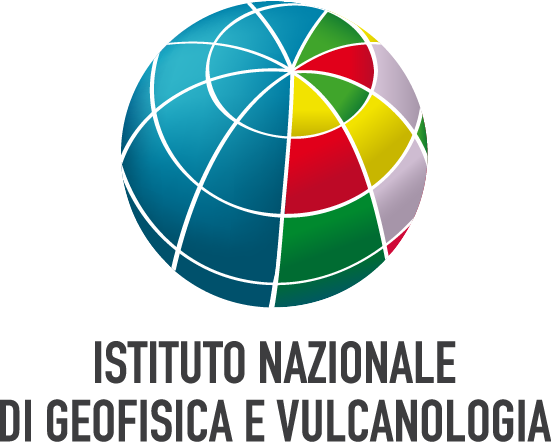 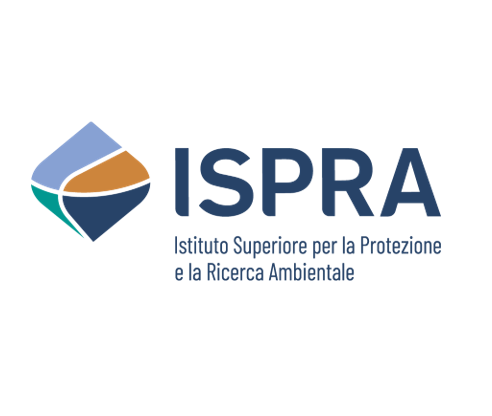 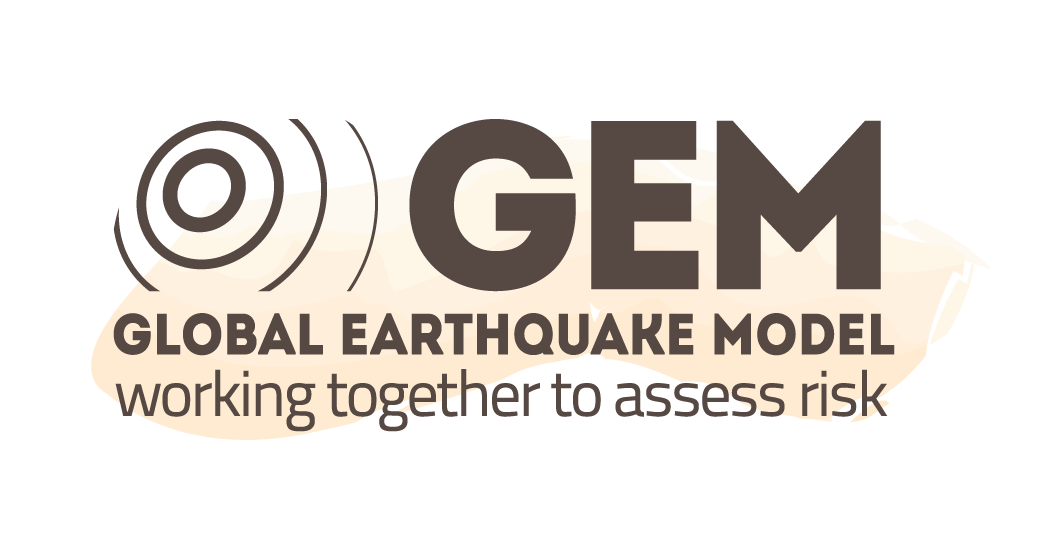 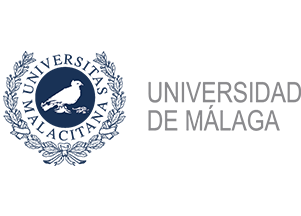 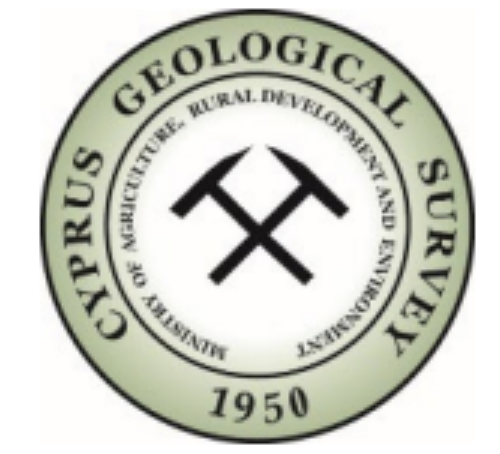 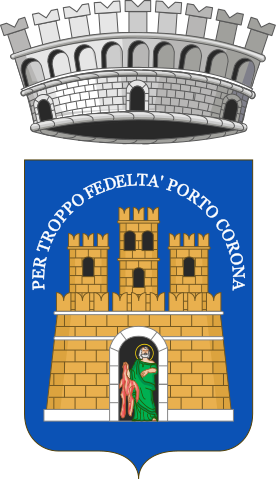 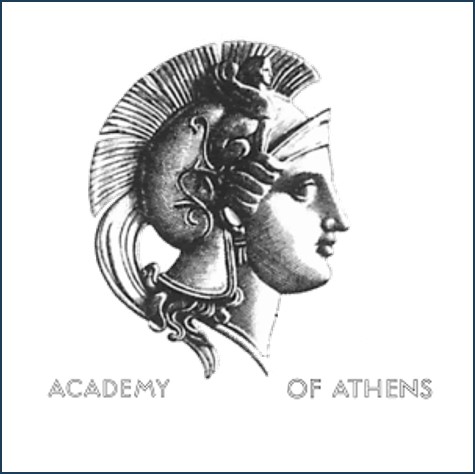 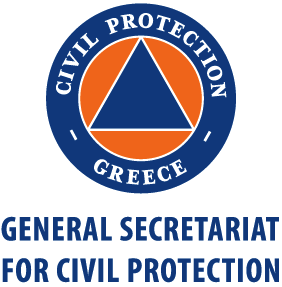 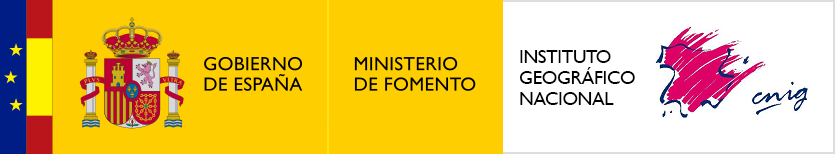 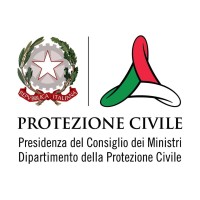 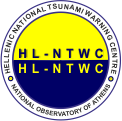 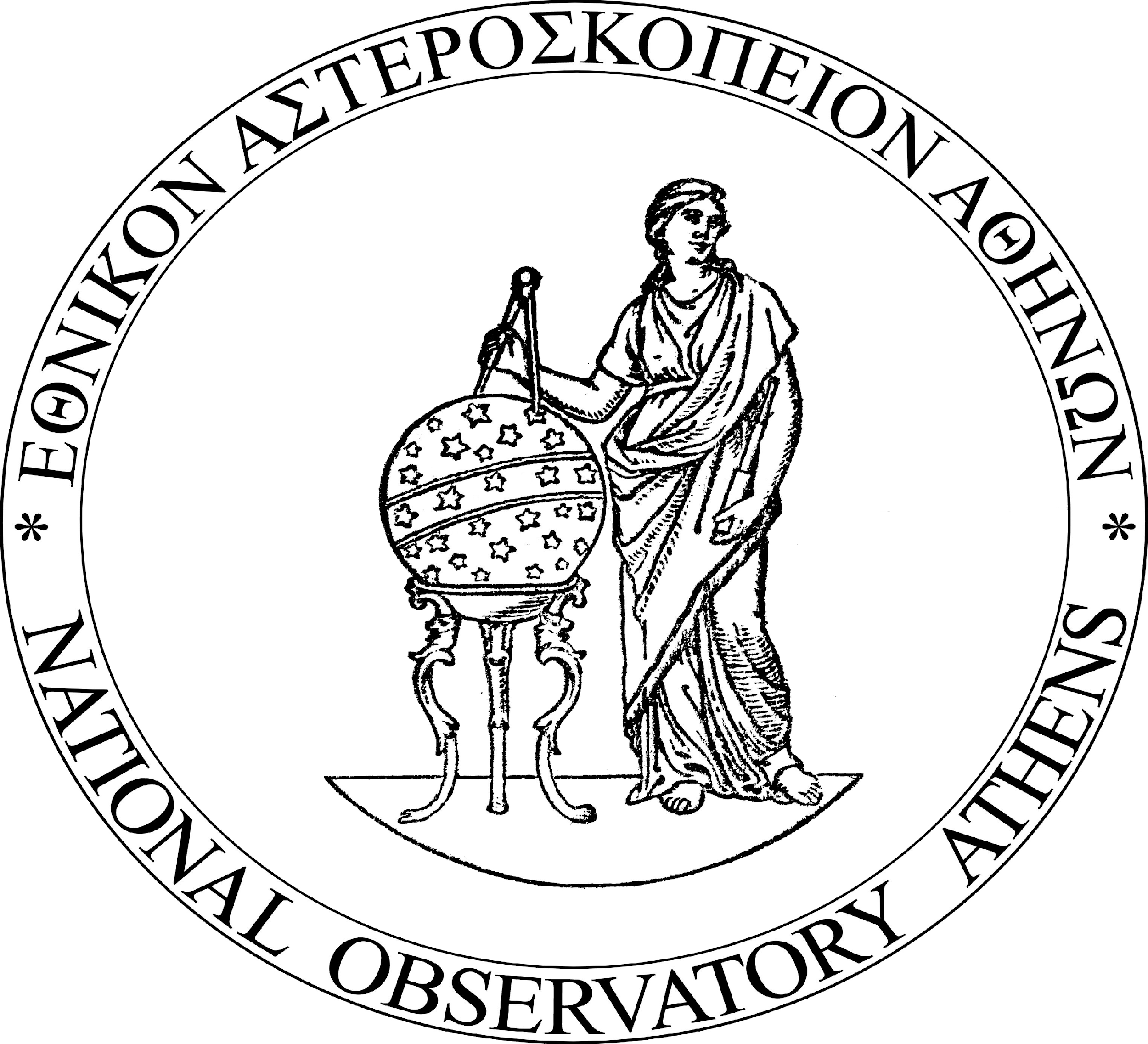 NEAMTWS Steering Committee meeting, Istanbul, Türkiye, 15-16 May 2025
The NEAM-COMMITMENT EU project
aiming to support Improved tsunami risk management and planning in the NEAM region
Marinos Charalampakis, Nikos Kalligeris, Laura Graziani, Ignacio Aguirre Ayerbe, Pio Di Manna, Vitor Silva, Jorge Macias, Domenico Russo, Costas E. Synolakis, Andreas Antonakos, Sylvana Pilidou, Luigi D'Angelo, Carlos González González, and the NEAM-COMMITMENT project team
Institute of Geodynamics, National Observatory of Athens
Hellenic National Tsunami Warning Center
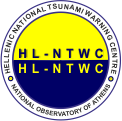 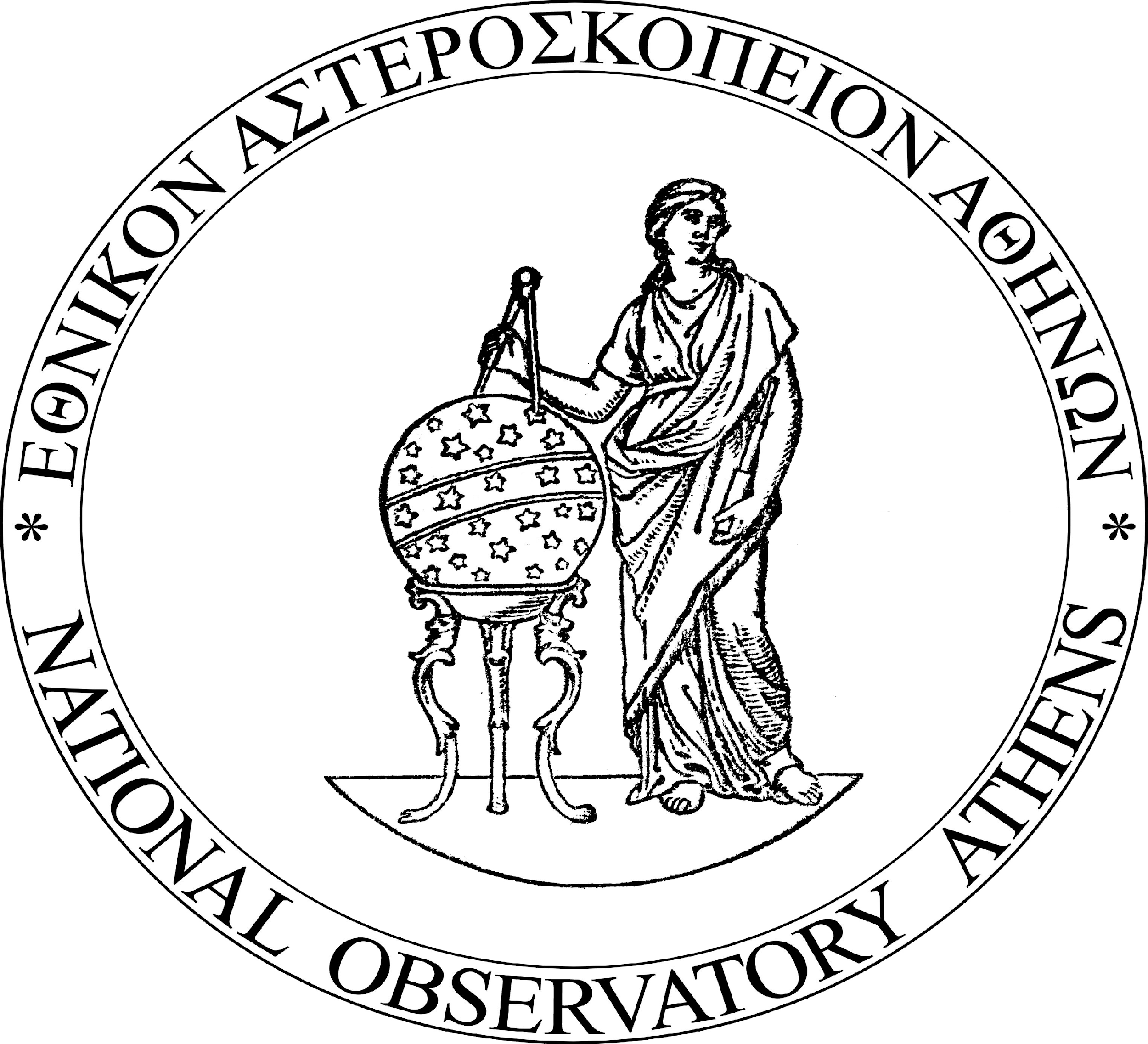 Aim - Rationale
Aim: Improve tsunami preparedness in the NEAM region, at different scales, for effective risk, evacuation and emergency management. 

Objectives are spanning from the national to local levels, addressing needs for national tsunami risk planning and for enhancing multi-hazard preparedness in coastal communities at risk.
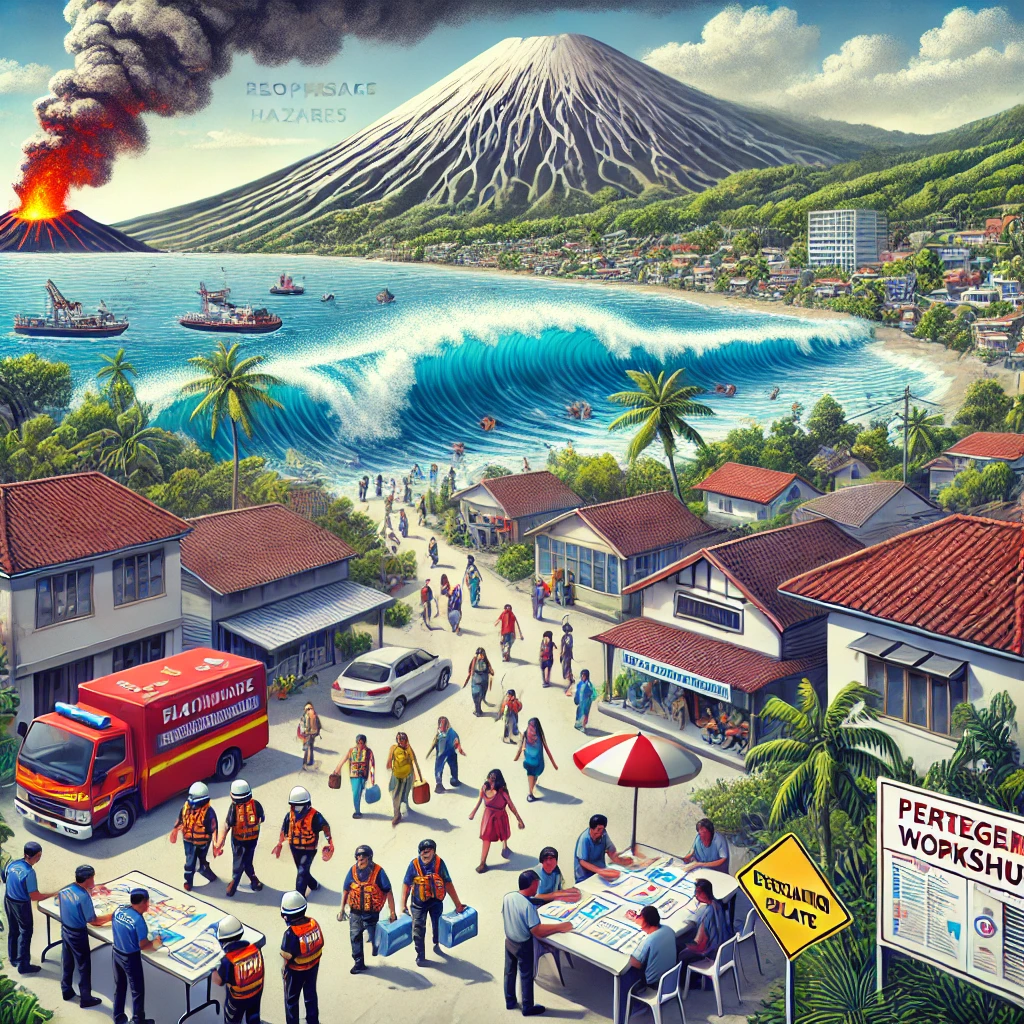 National level:
National-level tsunami inundation maps are crucial for coastal planning and risk management. 
 
Support local tsunami hazard assessment and evacuation planning.  

Contribute to important global tsunami initiatives like IOC/UNESCO’s Tsunami Ready Recognition Programme (TRRP) and Ocean Decade Tsunami Programme (ODTP) by scaling hazard assessment nationally.

Local level:
Tsunamis from earthquakes and volcanic activity pose significant risks for coastal communities in the NEAM region.

A multi-hazard approach considering cascading effects is needed for effective tsunami evacuation and emergency management.  

Emphasis on science-informed participatory workshops and decision-making to improve local planning and implementation 		effectiveness.
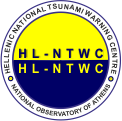 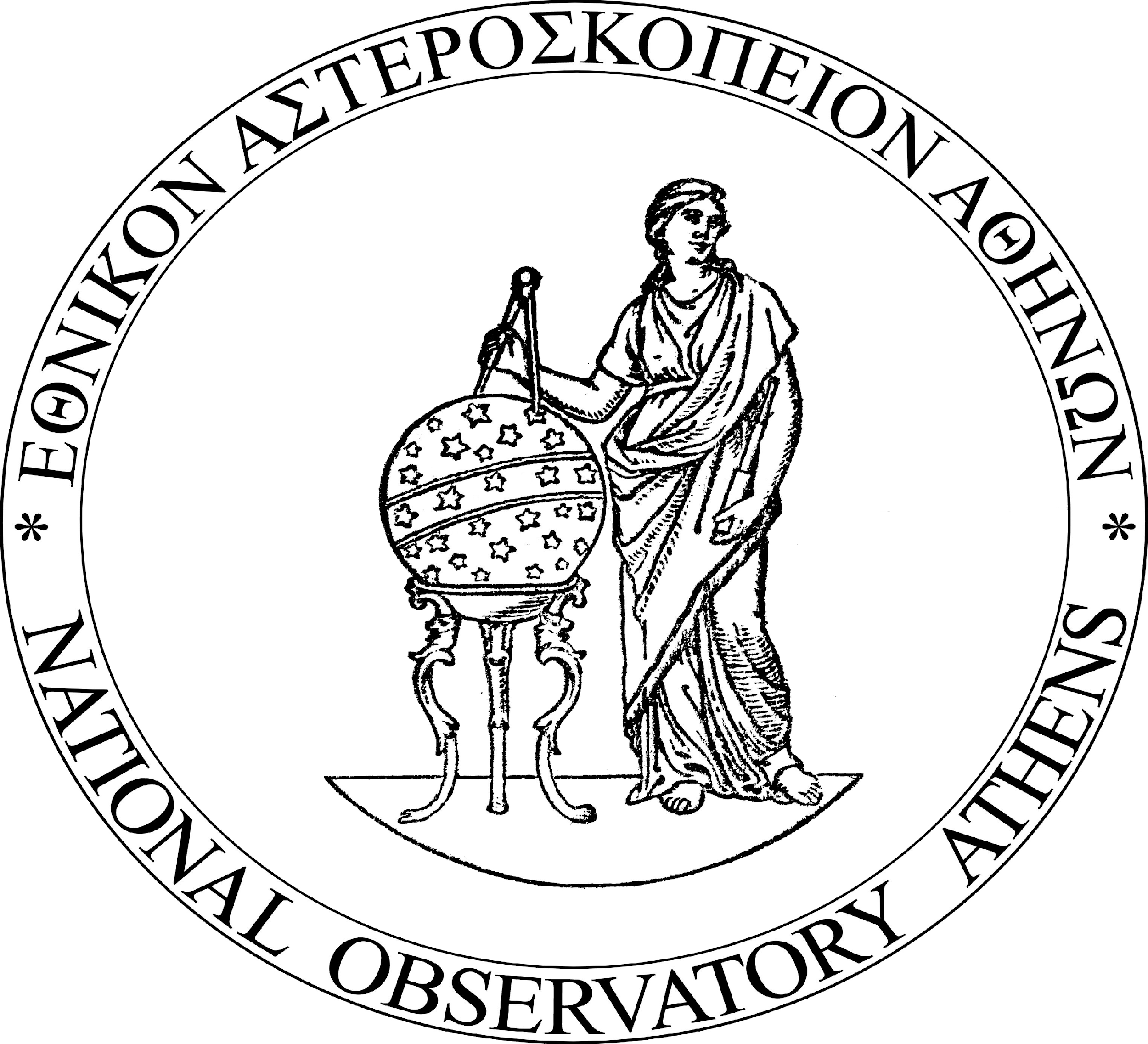 The Consortium
Project management's organizational structure
NOA
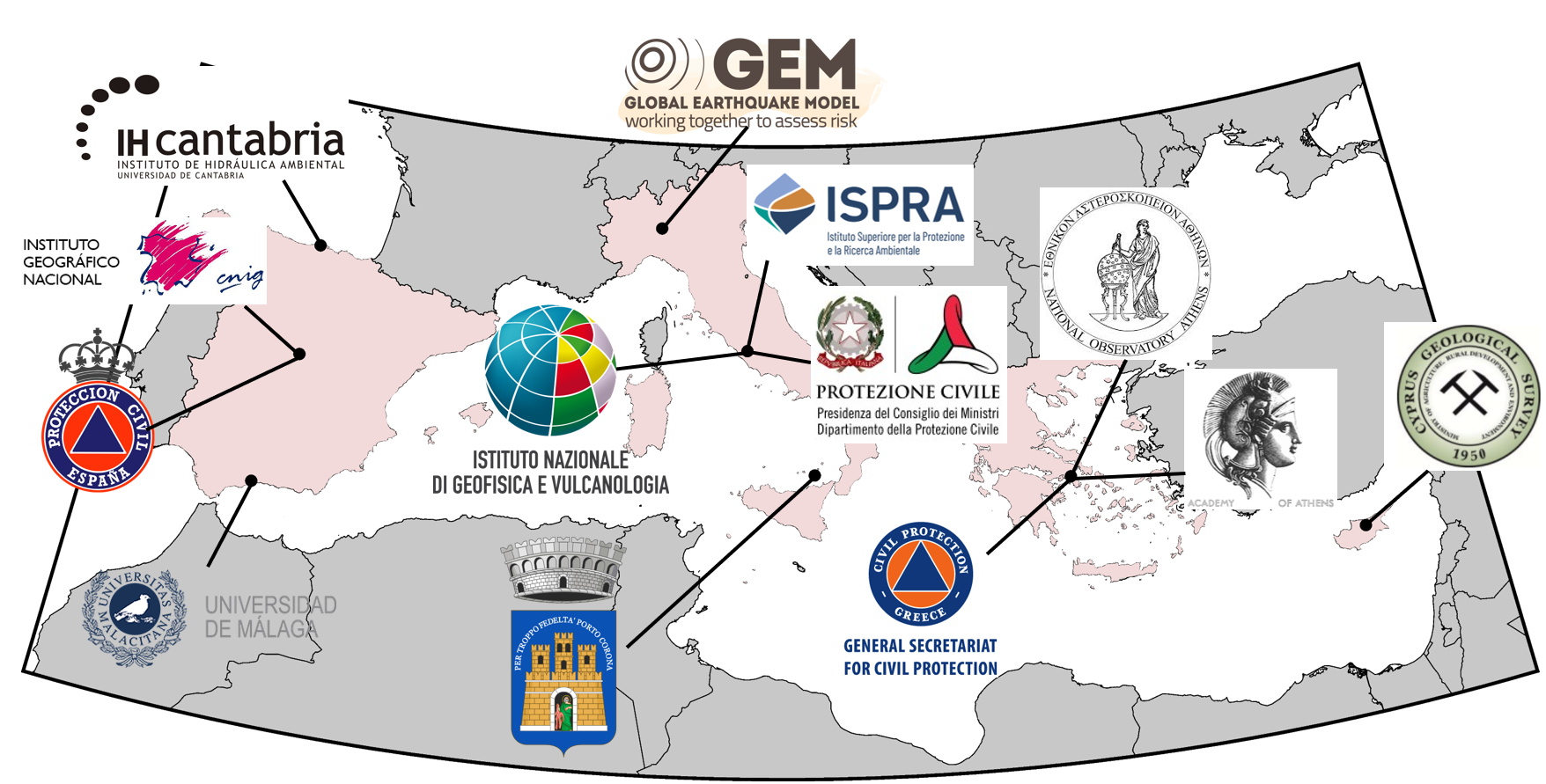 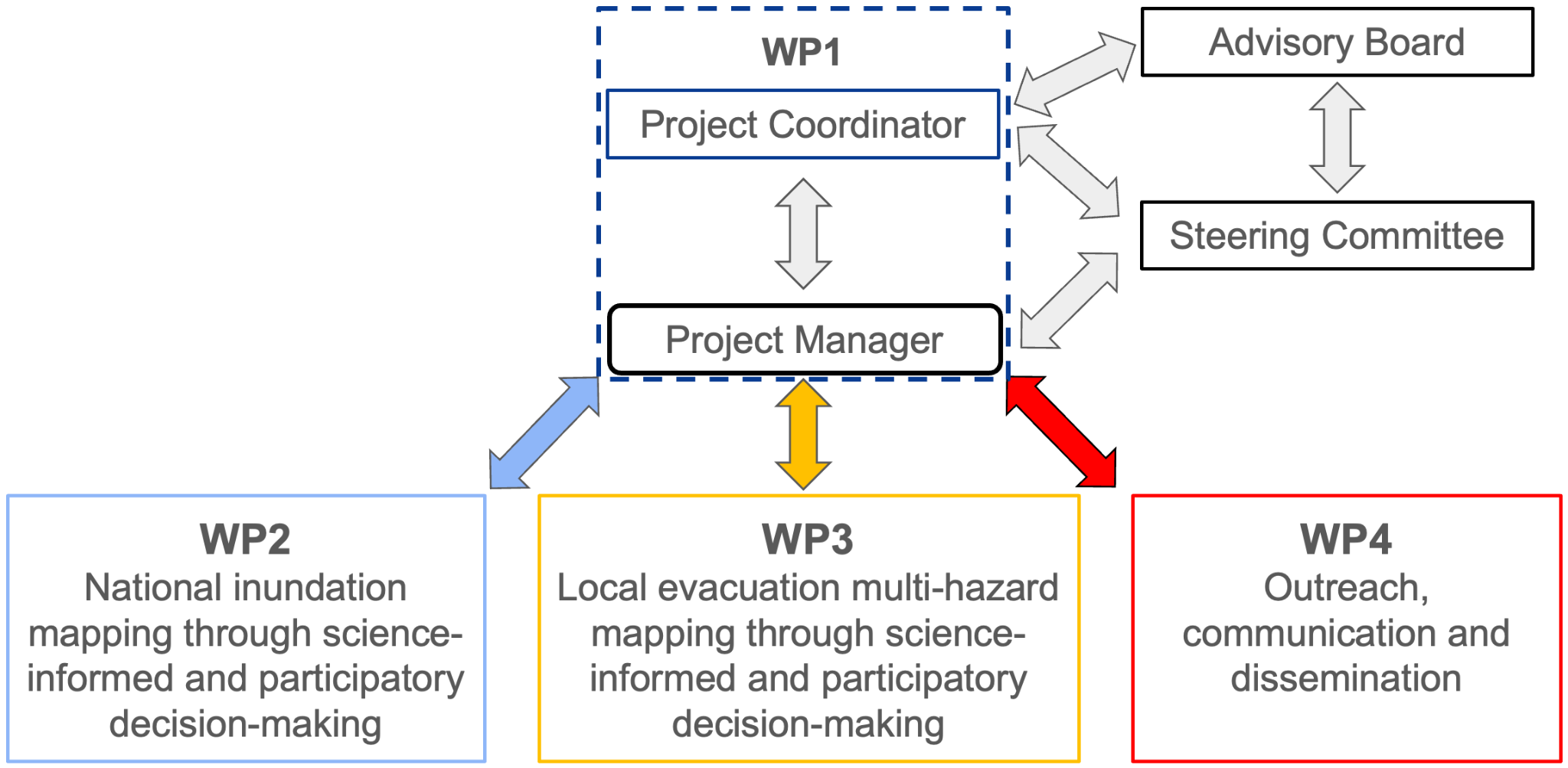 13 partners from 4 counties: Cyprus, Greece, Italy and Spain
3 national CPAs (GR, IT, ES)
1 municipality (Lipari)
1 international organization (GEM)
4 National Tsunami Warning Centers (GR, IT, CY, ES)
INGV
NOA
IHC
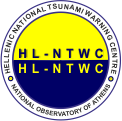 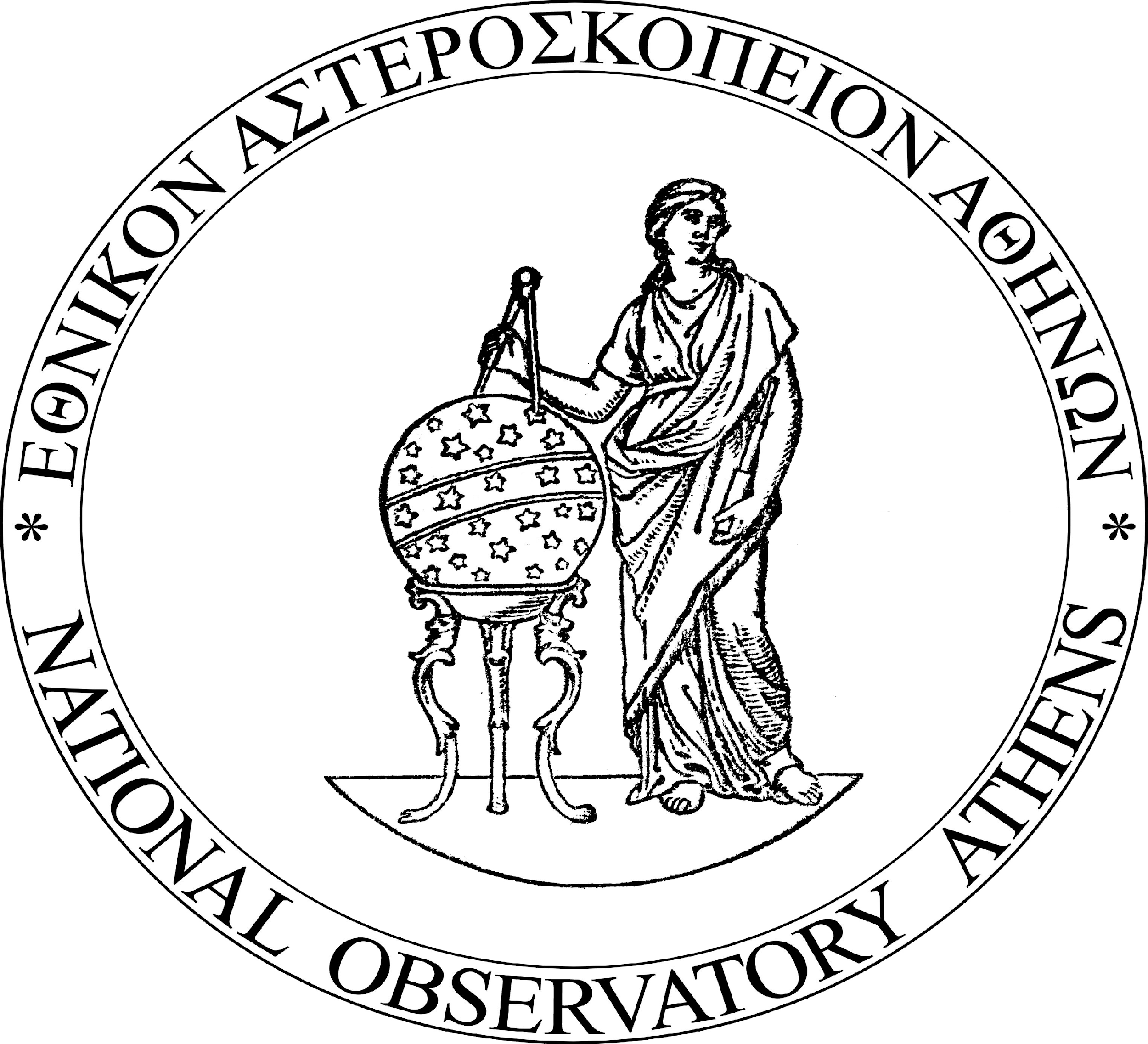 Expected project outputs
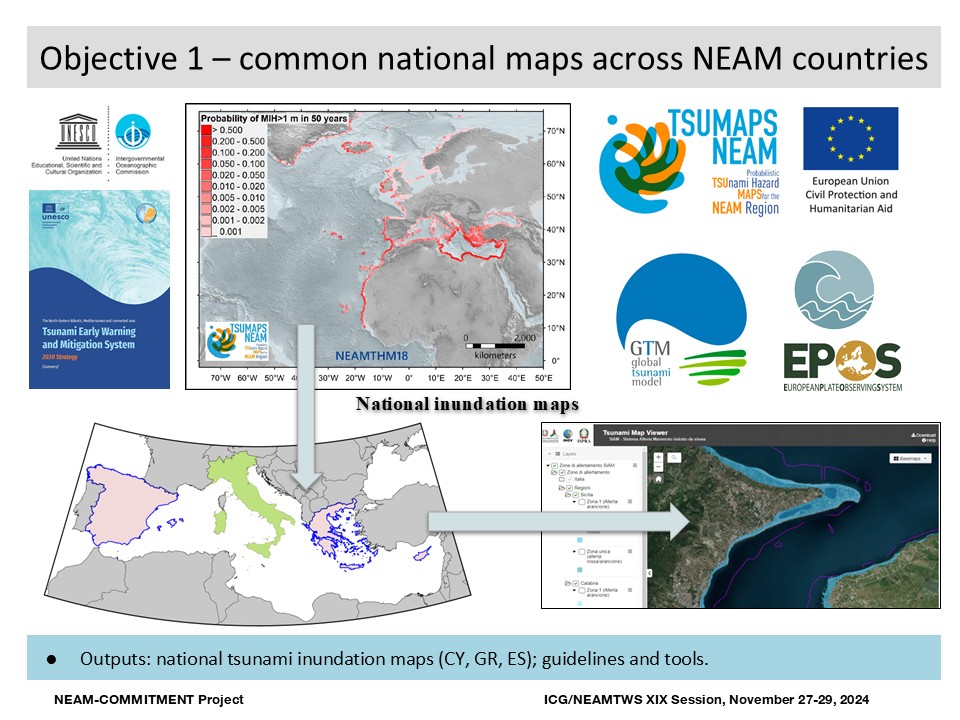 National level
Development of national tsunami Inundation maps (CY, GR, ES)
Dissemination of results across relevant national stakeholders
Development of guidelines and tools for implementation in other countries/regions
Dissemination of methodological approach at international level
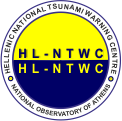 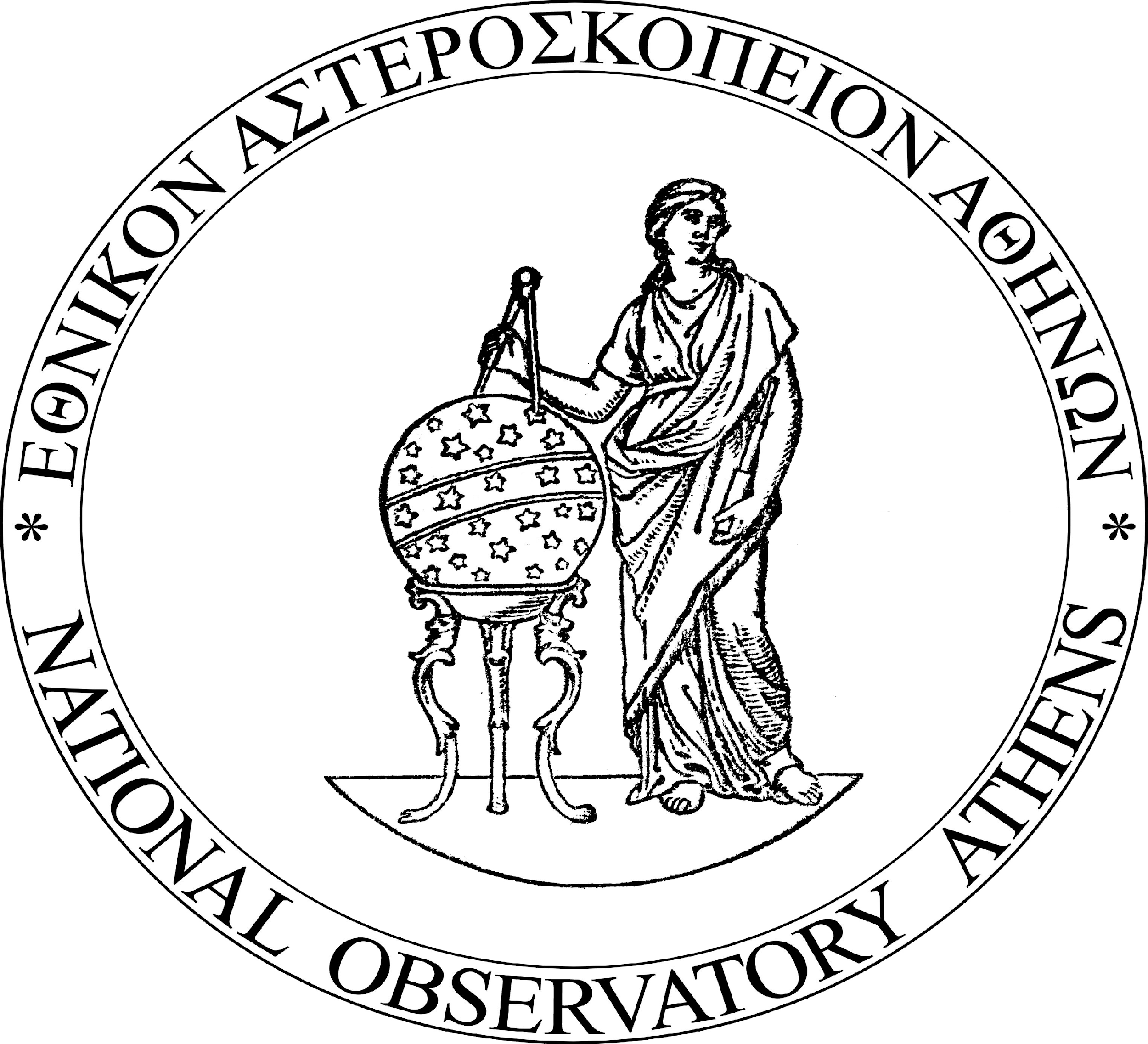 Expected project outputs
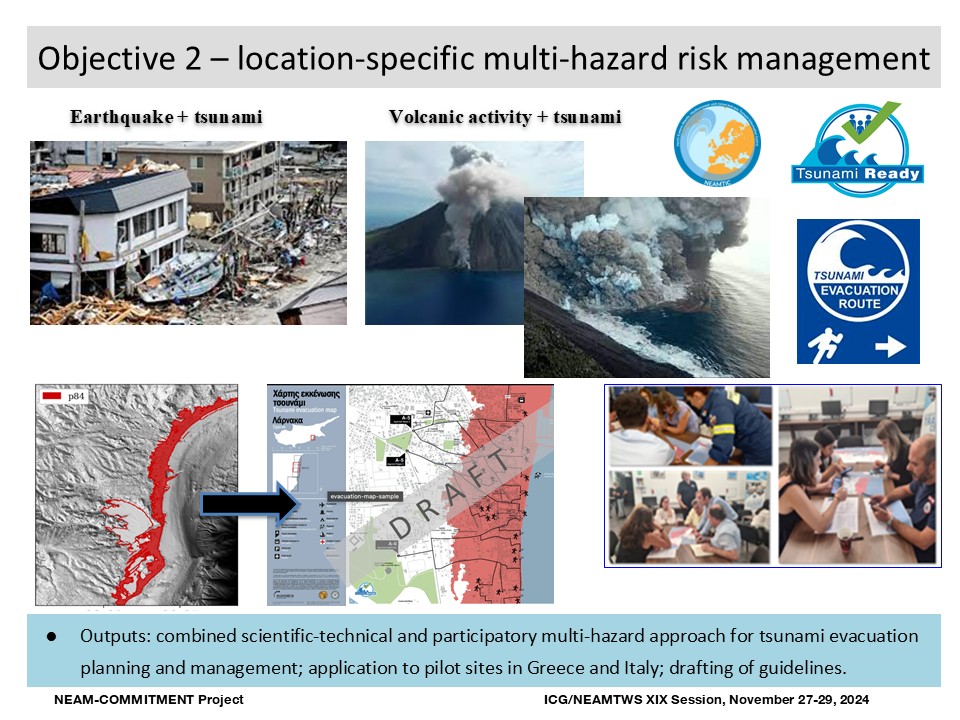 Local level
Science-informed and participatory decision-making for tsunami evacuation planning and management, considering multi-hazard effects
 Application @ two pilot sites in Greece and Italy
Development of guidelines
Awareness raising activities
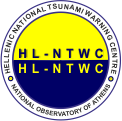 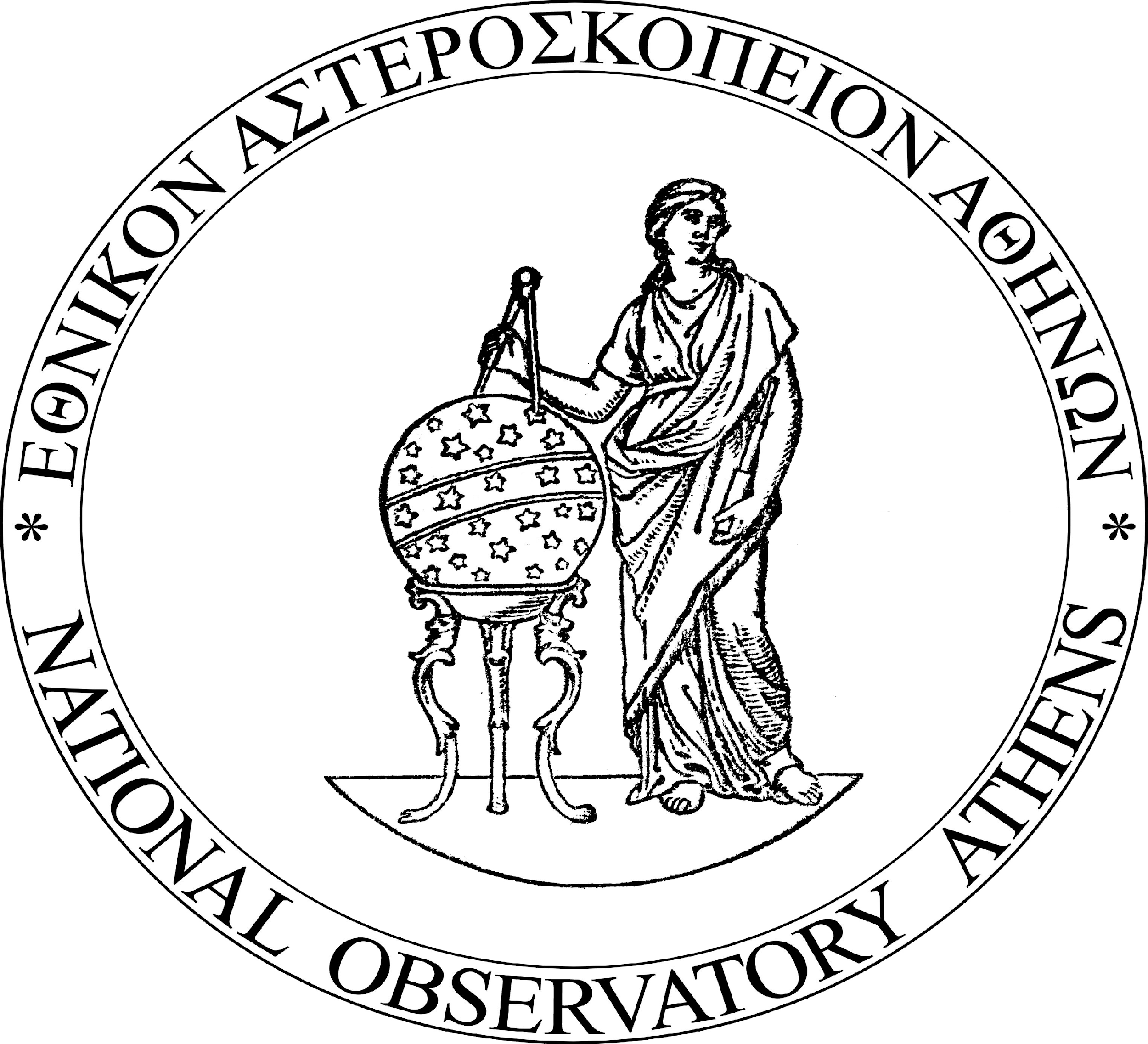 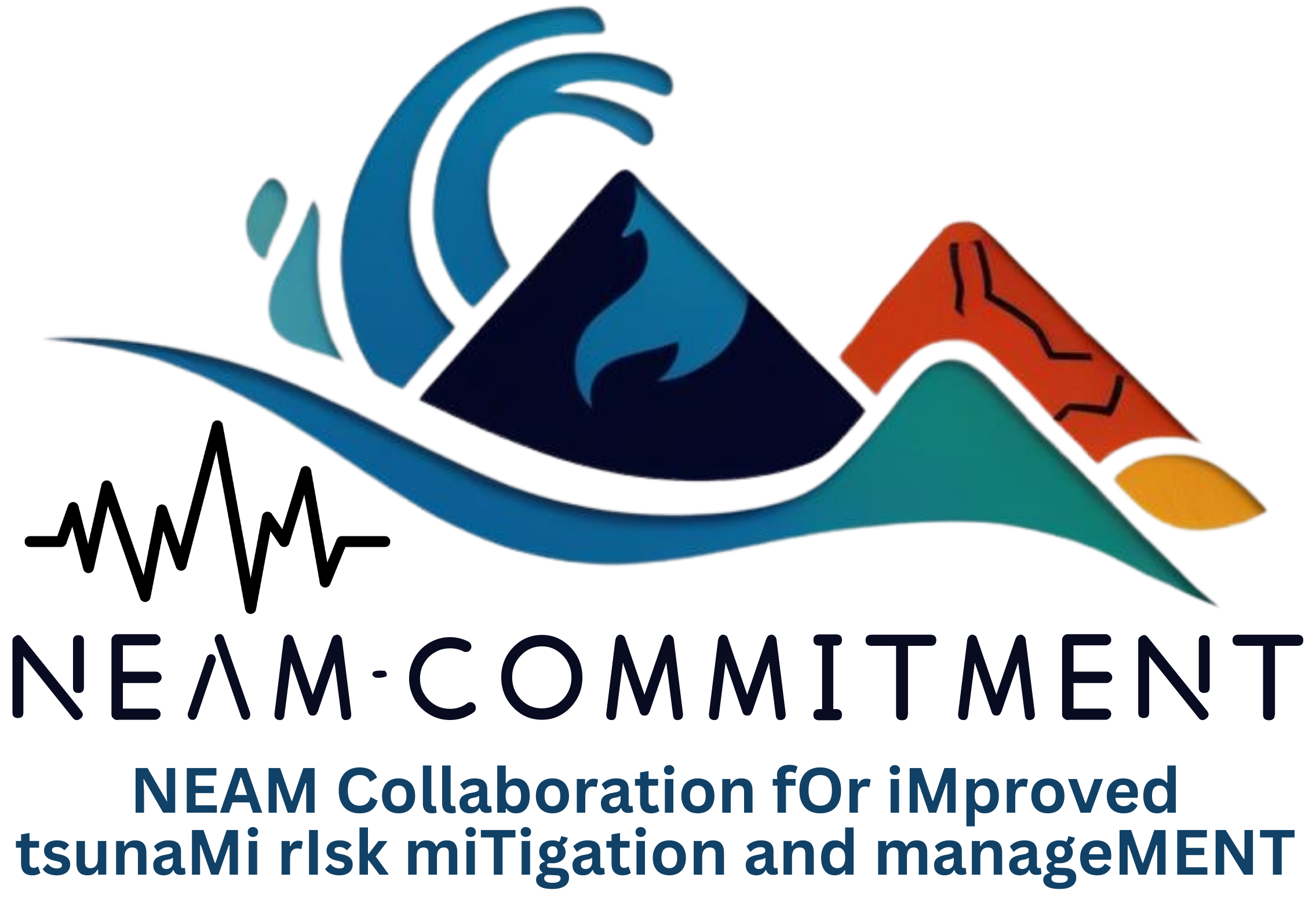 Call: 	UCPM-2024-KAPP
Type of Action: 	UCPM-PJC
Title: 	NEAM Collaboration fOr iMproved 	tsunaMi rIsk miTigation and 	manageMENT 
Acronym: 	NEAM-COMMITMENT
Number: 	101193486
Duration: 	24 months (31 January 2027)
Start Date: 	01 February 2025
Estimated Project Cost: 	€985 629.70
Requested EU Contribution: 	€887 066.62
Project Officer: 	Juan Francisco GALVAN MONTERO
Budget categories/activity types:
- A. Personnel costs
	A.1 Employees
- B. Subcontracting costs
- C. Purchase costs
	C.1 Travel and subsistence
	C.3 Other goods, works and services
- E. Indirect costs (flat-rate: 7% of the eligible direct costs)
- VAT: No
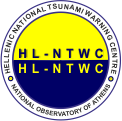 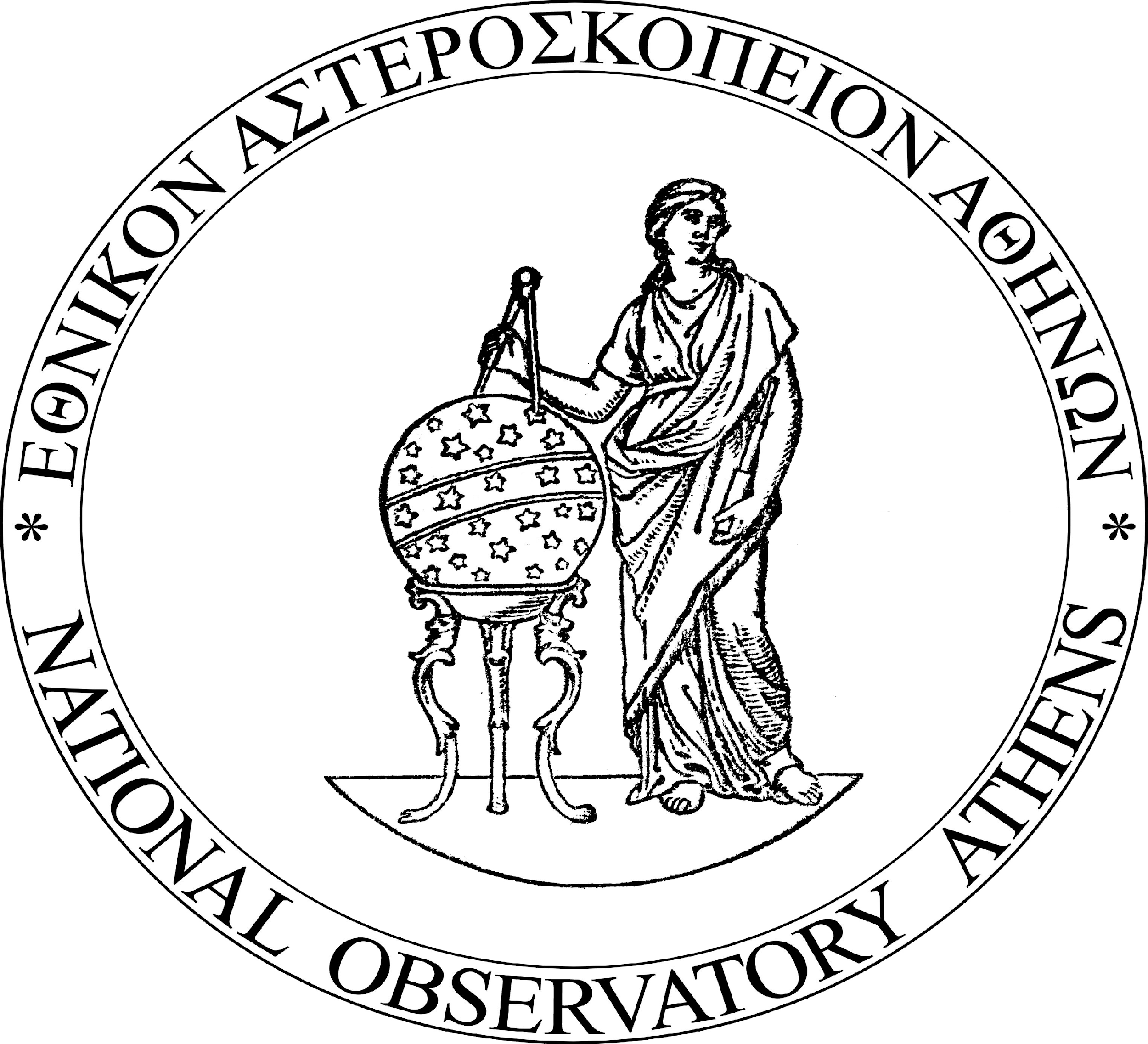 Project News/Upcoming Activities
Project news
The project kick-off meeting was held in Athens on 24-25 March, 2025;
The project identity plan, including the logo, has been completed;
Application for UN Ocean Decade Action endorsement ;
Expression of interest and contact with Lebanon to participate in project activities related to development of national tsunami inundation maps.

      Upcoming project activities
Training workshop on development of national tsunami inundation maps, hosted by ISPRA in Rome – May 2025;
Drafting of project communication and dissemination plan, which will include dissemination activities with the NEAMTWS and other ICG’s to share project outcomes, including tools and guidelines developed through the project.
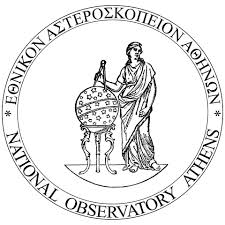 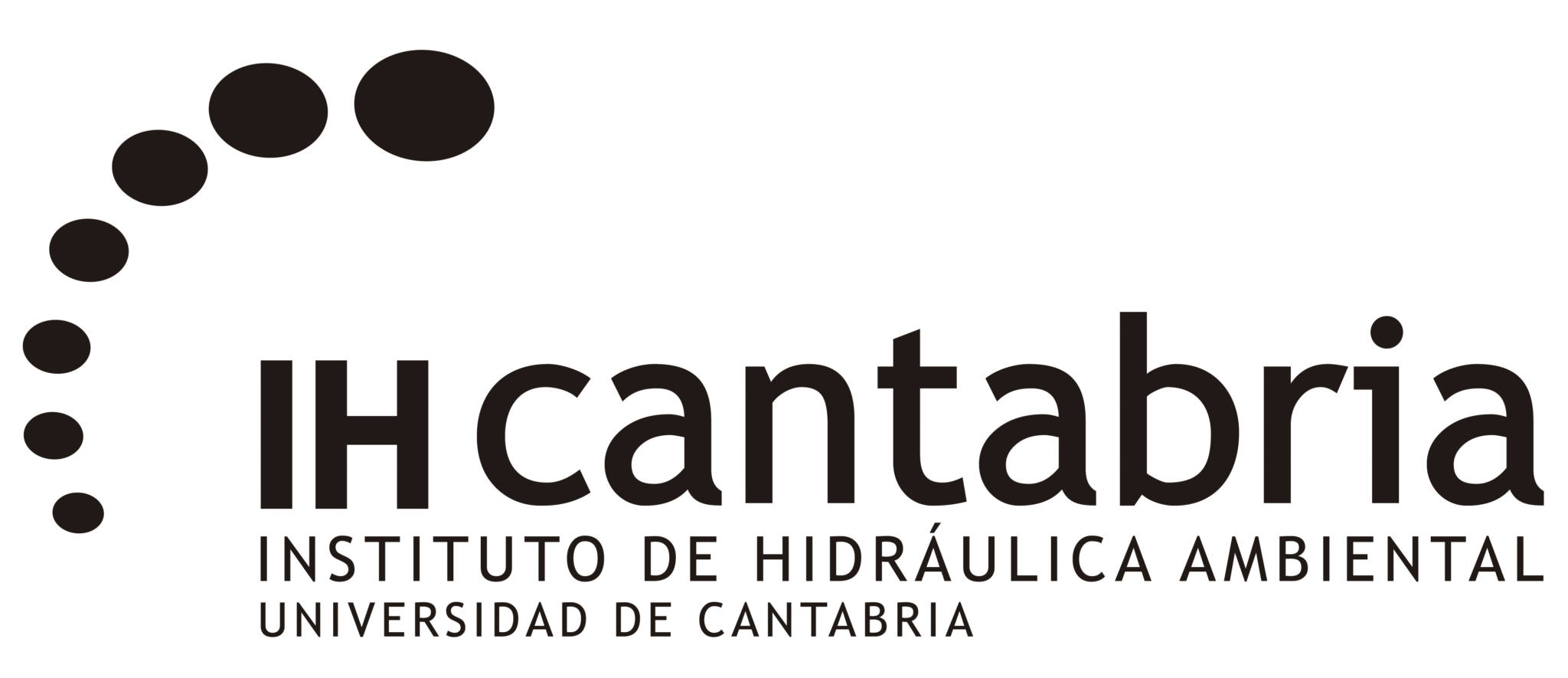 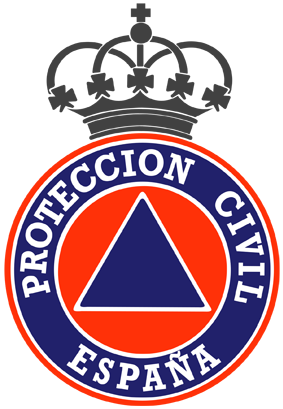 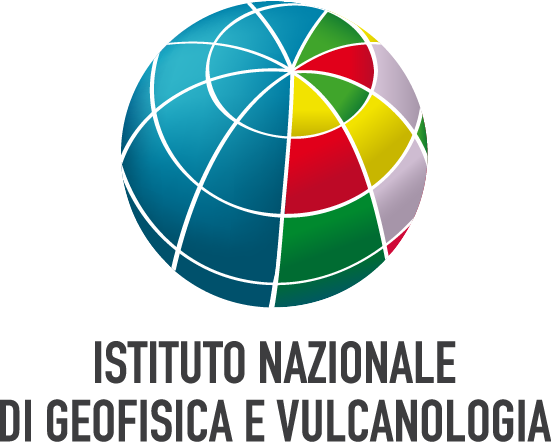 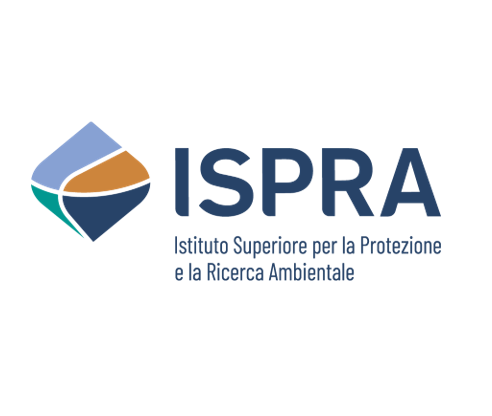 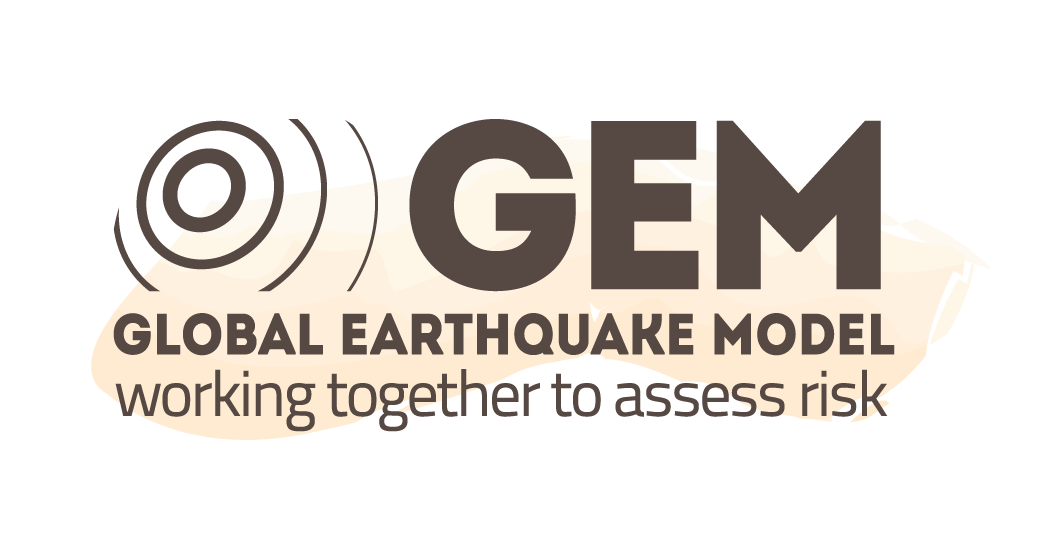 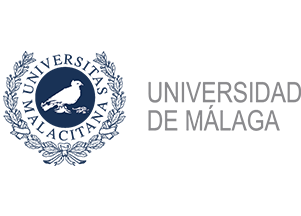 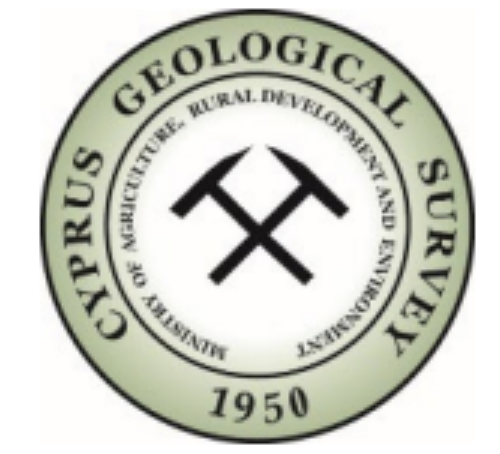 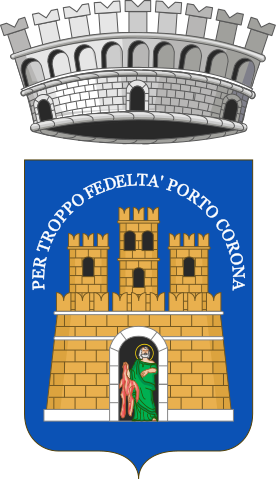 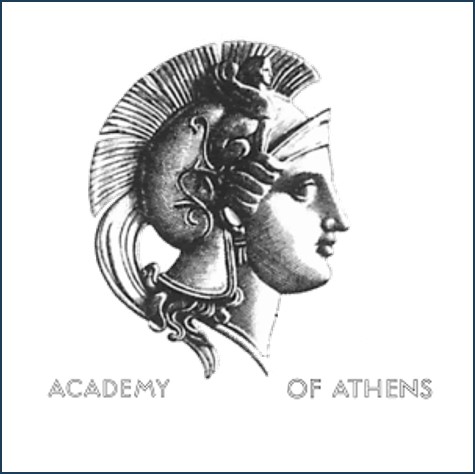 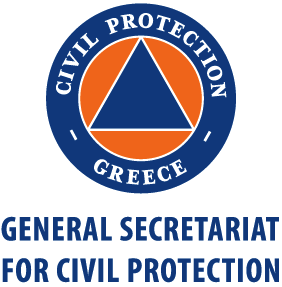 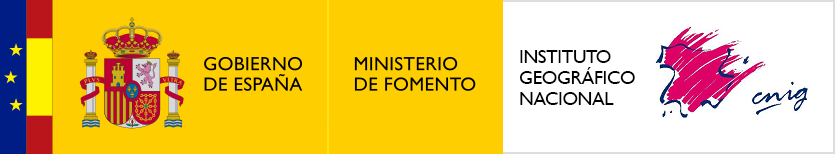 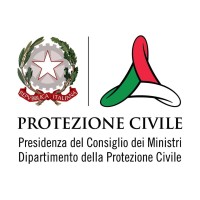 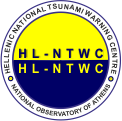 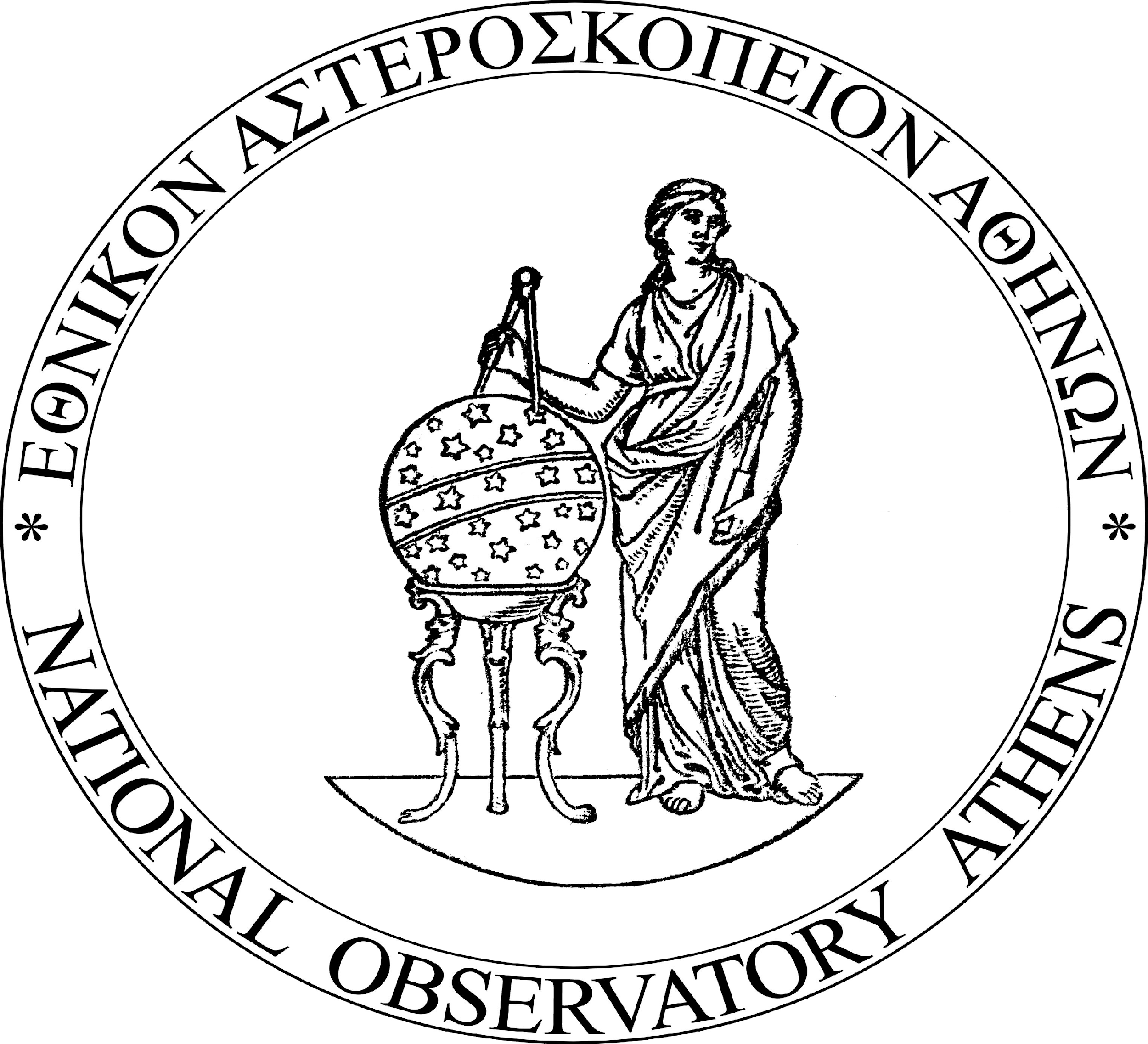 Thank you